«Алтынды жалпы білім беретін орта мектебі» КММ
ҮЙСІНДЕР
тақырыбына арналған ашық сабақ
Пәні: Қазақстан тарихы
Сыныбы: 5 «А»
Пән мұғалімі: Нагиев Едіге Сағынтайұлы
2021-2022 оқу жылы
Оқу мақсаты:
5.3.1.2. – ежелгі мемлекеттік бірлестіктердің құрылуын түсіндіру
5.1.2.2.- әлеуметтік топтардың ерекшеліктерін түсіндір
5.3.2.2.- Қазақстан территориясындағы алғашқы мемлекеттік бірлестіктердің көрші елдермен қарым – қатынасын анықтау
Сабақ жоспары:
Сәлемдесу / Психологиялық ахуал
Үй тапсырмасын пысықтау
Жаңа сабақ
Жаңа сабақты қорытындылау
Бағалау
Үйге тапсырма
Психологиялық ахуал
Біз – бақытты баламыз!
Биікке қанат қағамыз!
Болашаққа талпынып,
Оттай лаулап жанамыз!

Мақсатымыз – білім алу,
Міндетіміз – еңбектену!
Еңбектену арқылы
«5» - ке қолды жеткізу!
Үй тапсырмасын пысықтау
Билет № 1
1. Дала тайпаларының қоғамы туралы жазған Рим тарихшысы?
2. Савромат, сақ тайпаларының халықтары неге табынған?
Өз біліміңді тексер!
1. Жазба деректерде дала тайпаларының қоғамдық құрылысы туралы мәлімет аз кездеседі. Ол туралы жазып өткен Рим тарихшысы – Квинт Курций Руф.
2. Савромат, сақ тайпалары басқа халықтар сияқты табиғат күштеріне күнге, жерге, найзағайға табынған.
Үй тапсырмасын пысықтау
Билет № 2
1. Дала тайпаларының қоғамдық құрылысының топтарын ата.
2. Ғибадатхана дегеніміз не?
Өз біліміңді тексер!
1. Дала тайпалары қоғамында адамдардың үш тобы болған: жауынгерлер, абыздар және қатардағы қауым мүшелері.
2. Жетісу сақтары ғибадатхананы қасиетті орын деп санаған. Онда ғұрыптық заттар: құрбандық ыдыс орналасқан.
Үй тапсырмасын пысықтау
Билет № 3
Жауынгерлер, абыздар, қауым мүшелерін бір-бірлерінен қалай ажыратқан?
Есік обасынан табылған алғашқы «Алтын Адам» туралы не айтасың?
Өз біліміңді тексер!
1. Әрбір қоғамдық топтың өз түсі болған: жауынгерлер – қызыл, абыздар – ақ және негізгі қауым мүшелері – сары мен көк түс.
2. Есік обасынан табылған көсем Күн құдайына теңестірілген. «Алтын киімді адамның» бас киіміндегі ою-өрнектің де өзіндік мәні бар. Сонымен қатар, «Алтын киімді адам» өзіне бағынышты дүниені қорғаушы жауынгер және абыз саналды.
Үй тапсырмасын пысықтау
Билет № 4
Сегізаяқтылар, соқа, қос өгізі барлар дала тайпаларының қоғамдық бөлігіндегі қай топқа жатады?
Сақтардың ғарыш туралы түсінігіне мысал келтір.
Өз біліміңді тексер!
1. «Сегізаяқтылар», яғни соқаға жегетін қос өгізі барлар қоғамда қатардағы қауым мүшелеріне жатады.
2. Сақтардың ғарыш туралы түсінігінің мысалы Есік обасынан табылған сақ көсемінің бас киімі болып табылады. Бас киімнің алдыңғы жағына бүкіл ғарыштың бейнесі ретінде күн – қанатты аттар мен төрт алтын жебе салынған.
Үй тапсырмасын пысықтау
Билет № 5
1. Бесшатыр қорымындағы обаларды қалай ажыратуға болады?
2. Көшпелілер қоршаған ортаны қандай бөліктерге бөлді?
Өз біліміңді тексер!
1. Бесшатыр қорымындағы алып обалар көсемдерге, орташа обалар жауынгерлерге, ұсақ обалар қатардағы қауым мүшелеріне тұрғызылған.
2. Көшпелілер қоршаған ортаны үш дүниенің: төменгі – жер-асты, орта – жер-үсті және жоғарғы – көктің қабысуы ретінде қабылдаған.
Үй тапсырмасын пысықтау
Билет № 6
1. Көсем дегеніміз кім?
2. Жыртқыш бүркіт бейнесі қандай құдайдың символы болып есептелді?
Өз біліміңді тексер!
1. Көсем құдайдың қалаулысы, аспан мен жердің арасындағы дәнекер есептелінді. Халықтың әл-ауқаты көсемнің күші мен рухани қуатына байланысты еді.
2. Жыртқыш бүркіт бейнесі Күн құдайының символы есептелінді.
Үй тапсырмасын пысықтау
Билет № 7
1. Дала тайпаларының қоғамындағы адамдар Күн құдайын қалай елестетті?
2. Дүниенің төрт бөлігін ата.
Өз біліміңді тексер!
1. Дала тұрғындары Күнді төрт ат немесе төрт қыран алып ұшатын бір дөңгелекті күйме түрінде елестеткен.
2. Көшпелілердің түсінігінше, дүниенің төрт – оң, сол, алдыңғы және артқы жағы болады деп есептеген.
Үй тапсырмасын пысықтау
Билет № 8
1. Есік обасынан табылған Сақ көсемі баскиімінің жалпы мағынасы қандай?
2. «Алтын Адамның» баскиімінде не бейнеленген?
Өз біліміңді тексер!
1. Бас киімнің жалпы мағынасы құдайдың көсемге бүкіл мифологиялық ғарыштағы билікті тапсыруын білдіреді.
2. Бас киімде ешкі мүйізді, арқасында алтын жебелер «өсіп тұрған» қанатты алтын қос пырақ бейнеленген: құс аспанды, жылқы жерді, ешкі жер астын, қанатты жебелер дүниенің төрт бұрышын білдіреді.
Үй тапсырмасын пысықтау
Билет № 9
1. Сақ қоғамында батырларды жерлеу несімен ерекшеленді?
2. Абыздардың танымал белгілері қандай?
Өз біліміңді тексер!
1. Сақ қоғамында батырларды өмірде қолданған заттарымен, қару-жарақтарымен және атымен қоса жерлеген.
2. Абыздардың танымал белгілері тостаған мен ерекше баскиім болған.
Бірін-бірі бағалау
2
1
3
4
5
Ребустың жауабын тап!
’’
‘
’’’’
“
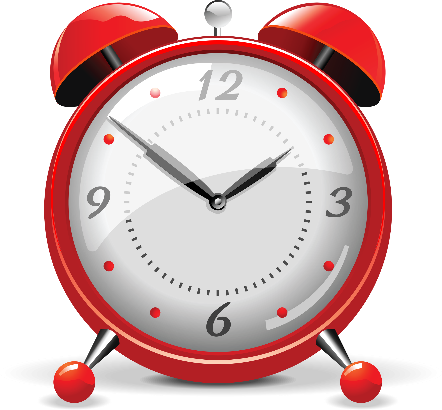 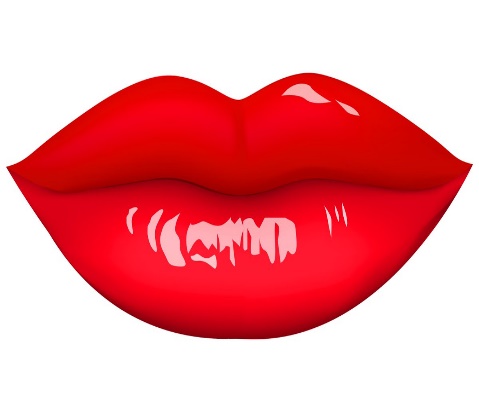 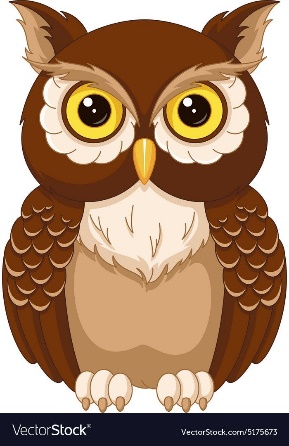 Ү
Й
С
І Н
Үйсін мемлекеті
Қазақстан аумағында б.з.д. ІІ – ҮІ ғасырларда өмір сүрген байырғы мемлекеттердің бірі.
Астанасы Ыстықкөл жағалауындағы Чигучэн қаласы болды.
Негізгі территориясы
Қазақстанның Жетісу өлкесі
Үйсін мемлекеті батысында қаңлылармен, шығысында ғұндармен, ал оңтүстігінде Ферғанамен шектесіп жатты.
Шекаралары батысында Шу мен Талас өзені, шығысында Тянь-Шаньның шығыс атырауларына, солтүстігінде Балқаш көліне, оңтүстігінде Ыстық көлге дейінгі аумақты алып жатты.
Астанасы
Чигу-Чэн (Қызыл аңғар) қаласы болған.
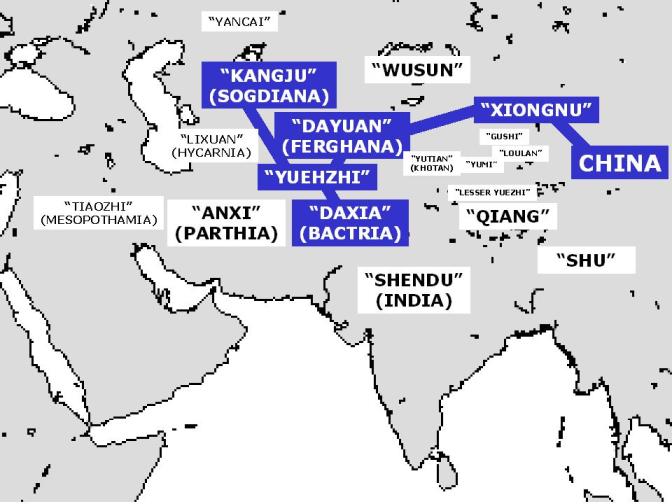 Ол Ыстық көлдің жағасында орналасқан.
Мемлекеттің ең жоғарғы билеушісі
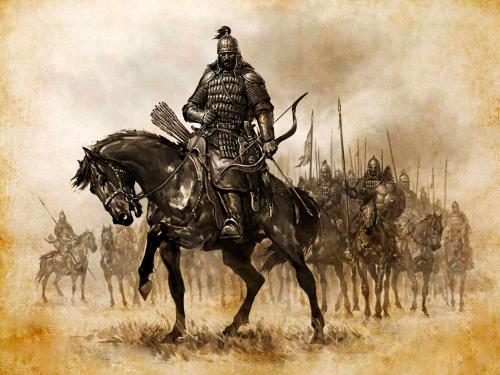 Гуньмо (күнби)
Үйсіндердің 120 мың түтіні, 630 мың адамы, 288 мың әскері болған.
Мәдениеті
алғашқы кезең
б.з.б. 3-1ғасырлар
соңғы кезең 
б.з. 3-5 ғасырлар
орта кезең 
 б.з. 1-2 ғасырлар
Бейіттердің қазылуында, жобалануында, қару-жарақ, сәндік бұйымдар мен тұрмыстық заттардың түрлерінде, жасалуында ерекшеліктер болған.
Қыштан ыдыс-аяқ, құмыра жасау ісі өріс алды. Өндеу кәсібі дамыған.
Мал, егін шарушылығымен 
қатар   қолөнер, үй кәсіпшілігі өркендеген.
Үйсіндер
Темір мен қоладан еңбек құралдары, алтын мен күмістен түрлі әшекейлі заттар жасаған.
Тоқыма кәсібі, тері илеу, тас қашау, сүйек өңдеу өнері дамыған.
Үйсіндердің салт-дəстүрі
Ертедегі үйсіндердің түсінігінше, өлген адам тіріледі деп сенген.
Адамды жерлегенде оған о дүниеде керек болады-ау деген заттардың бəрін қосып көмген.
Тірі кезінде пайдаланып жүрген заттардың бəрін қоса көмген.
Тамақ ішетін ыдыс-аяқтар, тұрмысқа қажетті басқа да бұйымдар жиі кездеседі.
Ер адамдардың жанына сауыт-саймандар, қару-жарағы: садақ, жебелер, қанжар, найза, қамшы, пышақ секілді заттар қойылған.
Діни нанымдары
Табылған заттары мен əшекейлері, қару-жарағы жоғарғы көркемдігімен қатар үйсіндердің діни ұғымын, өмірге көзқарасын да көрсетеді.
Диадемадағы жапырақтар əлемді тіршілік ағашының көзі, өмір нəрі, жан беруші əйел бейнесі болып табылады. Бұл ағаш жер ортасындағы тау шыңына өсіп, дүниенің төрт бұрышын жəне əлемнің үш бөлігін:
тамыры тереңге кететін жер асты - о дүниені
құдайлар мен құстар мекені - аспан əлемін жалғастырып тұр.
адамдар мен жан-жануарлар өмір сүретін жер үстін - бұл дүниені
Жерлеу орындары
Бейіт басына тұрғызылған обаның үлкен-кішілігі марқұмның қоғамдағы алған орнының, байлығының қандай болғанын білдірген. Қазба жұмыстары кезінде үлкен обалардан үлкен əшекейлер, қару-жарақ, ыдыс-аяқ түрлері көп шығады.
Теңлік қорымындағы қабірден киімге тігілген алтын қапсырмалар, алтын сырғалар, алтын сыммен оралған темір түйреуіш, қола айна табылды. Көлемі жағынан орташа обадан бірнеше қыш құмыралар, ағаш тостаған, қола сырға, түйреуіш, білезік шықты.
Қару-жарақтан темір қанжар, пышақ, үш қырлы жалпақ жебе ұштары бар. Кішкентай обалардан бір-екі қыш ыдыс, темір пышақ, қола сырға, моншақ табылды.
Археологиялық ескерткіштері
Жетісу жерінде үйсіндердің обалары, қорымдары мекенжайлары зерттелді. Обалардың көбісі диаметрі 6-20 және биіктігі 0,5-1,5 м. Топырақ, тас қиыршық немесе топырақ-тас аралас үйінділер болып келеді.
Қорымдары б.з.д.3-2 ғғ. жататындары ерте кезеңі.-Қапшағай 3, Өтеген 3, Қызыл еспе. Оларға ортақ сипат қорымдар теріскейден түстікке қарай, әрқайсысында 5-6-дан обасы бар тізбек болып, созылып жататындай жоспарланған.
Орта кезеңге жататындар б.з.б. 1 ғ-б.з. 1 ғ. деп есептеледі. Бұған Өтеген 1,2, Тайғақ 1, Қарлақ 1, Алтын Емел қорымдары. Олар жүйесіз түрде, үш обадан тізбектеліп орналасқан.
Соңғы кезеңі 2-3 ғғ. деп саналатын кейінгі кезеңге Қапшағай 2, Шолақ Жиде 1, 2, Гүр қора 2, Қалқан 4 қорымдары жатады. Бұлардағы обалар жүйесіз, ретсіз жасалған, қабырлар жерден қазылған, үстері ағашпен бастырылмаған.
Шаруашылығы
Үйсін бірлестігінің халқы жартылай көшпелі ел болған.
Мал бағып, жер өңдеуді кәсіп еткен.
Ежелгі үйсіндер б.з.б. 1 ғасырда, әсіресе б.з. 3-5 ғасырда егіншілікпен, бау-бақша, жеміс-жидек өсірумен шұғылданып, отырықшылыққа үйрене бастаған.
негізгі шаруашылығы - жартылай көшпелі мал шаруашылығы болды. Жетісудың жайлы табиғаты оларға көп мал ұстауға мүмкіндік берді. Үйсіндер қой, жылқы, сиыр, қос өркешті түйе, ешкі ұстаған. Көп өсіргені жылқы мен қой болды
суармалы егіншілікпен де, тəлімді егіншілікпен де айналысқан. Дəнді дақылдардан арпа, тары өсірген. Олардың егіншілікпен айналысқандығын қазба жұмысы кезінде тас кетпендер, орақтар мен дəнүккіштер табылуы дəлелдей түседі. Үйсіндер егіс алқабын өзен бойларына салған.
Қоғамы
Әскер басылары мен шенеуніктердің қолында мөрі болған. Жеке меншік те өскен.
Үйсін қоғамында байлар, жасауылдар, абыздар, кедейлер болған.
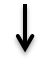 Үйсін бірлестігінде малға жеке меншік болды.
Билеуші өзіне қарайтын жұртын балаларына бөліп, әрқайсысына он мыңнаң жасақ, көші-кон жерін еншілеген. Үйсін бірлестігінде мемлекетке тән белгілер болды.
Ру-тайпаларының жайылымдары иелікке бөлініп, байлық тайпа көсемдерінің қолы на жинақталды; тайпааралық қарым-қатынас өсті.
Қазылған обалардың аумағы әр түрлі. Кейбіреулерінің биіктігі 10-12 м, аумағы 40 м-ге дейін жетеді.
Жаңа сабақты қорытындылау
Өзін-өзі бағалау
2
1
3
4
5
Бағалау парағы
Үйге тапсырма
Менен жауап, Сіздерден сұрақ!
Ч
И
Г
У
Н
У
Г
Ь
М
О
Д
А
У
А
Н
Я
И
Т
Ь
Я
Н
Ь
Ш
А
Н
Ь
А
Н
С
Ы
М
Я
Ц
О
И
О
Е
У
П
Е
Р
Д
НАЗАРЛАРЫҢЫЗҒА РАХМЕТ!